Alpha-Beta Pruning
OT1                     2019计算机拔尖班 姚梦雨
2020.04.07
01
02
03
04
Minimax algorithm
目 录
Alpha-beta pruning
CONTENTS
A rough Analysis
Application
01
PART
MINIMAX
先来看一个最简单的小游戏…
有三个盘子A、B和C，每个盘子分别放有三张纸币。A放的是1、20、50；B放的是5、10、100；C放的是1、5、20。单位均为“元”。现在我们来进行游戏。游戏分三步：
（1）你从三个盘子中选取一个。
（2）对手从你选取的盘子中拿出两张纸币交给你。
（3）你从对手所给的两张纸币中选取一张，拿走。
   其中你的目标是最后拿到的纸币面值尽量大，对手的目标是让你最后拿到的纸币面值尽量小。
1
        20
50
5
        10
100
1
           5
20
A
B
C
先来看一个最简单的小游戏…
5
        10
100
1
        20
50
1
           5
20
A
B
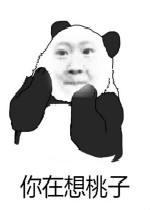 C
如果我的对手很笨，我选了B盘，他给了我10和100让我选……
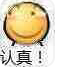 先来看一个最简单的小游戏…
5
        10
100
1
        20
50
1
           5
20
A
B
C
如何在你和对手同样聪明的情况下进行选择，使得你能够获得最大收益？

也就是说，每一步你要选择可能的最大收益而你的对手要选择可能的最小收益
先来看一个最简单的小游戏…
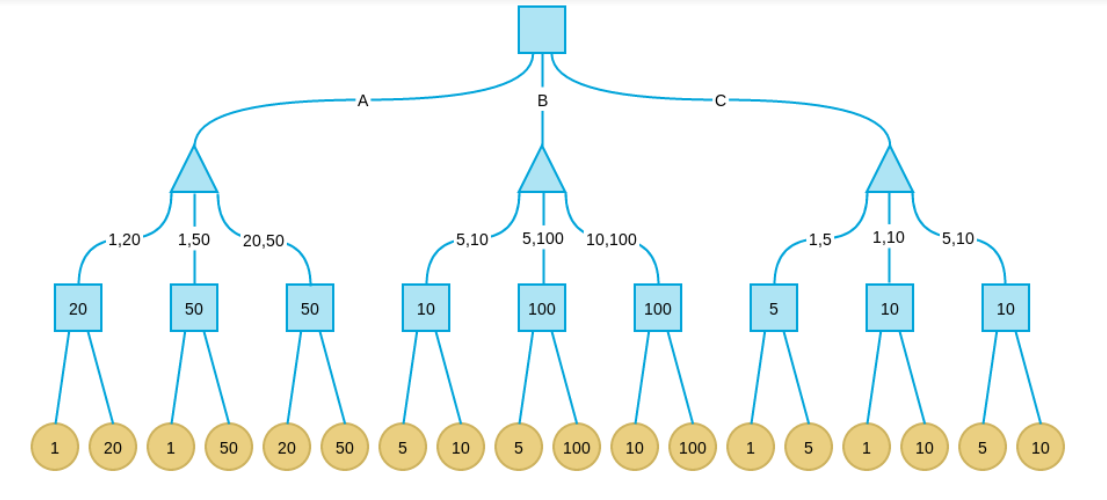 脱离那个简单的游戏？
0
1
2
3
4
3
Max
3
-5
Min
3
5
-5
7
Max
3
-5
-5
5
-∞
7
Min
5
-5
+∞
3
5
-∞
7
-5
-3
Minimax Code
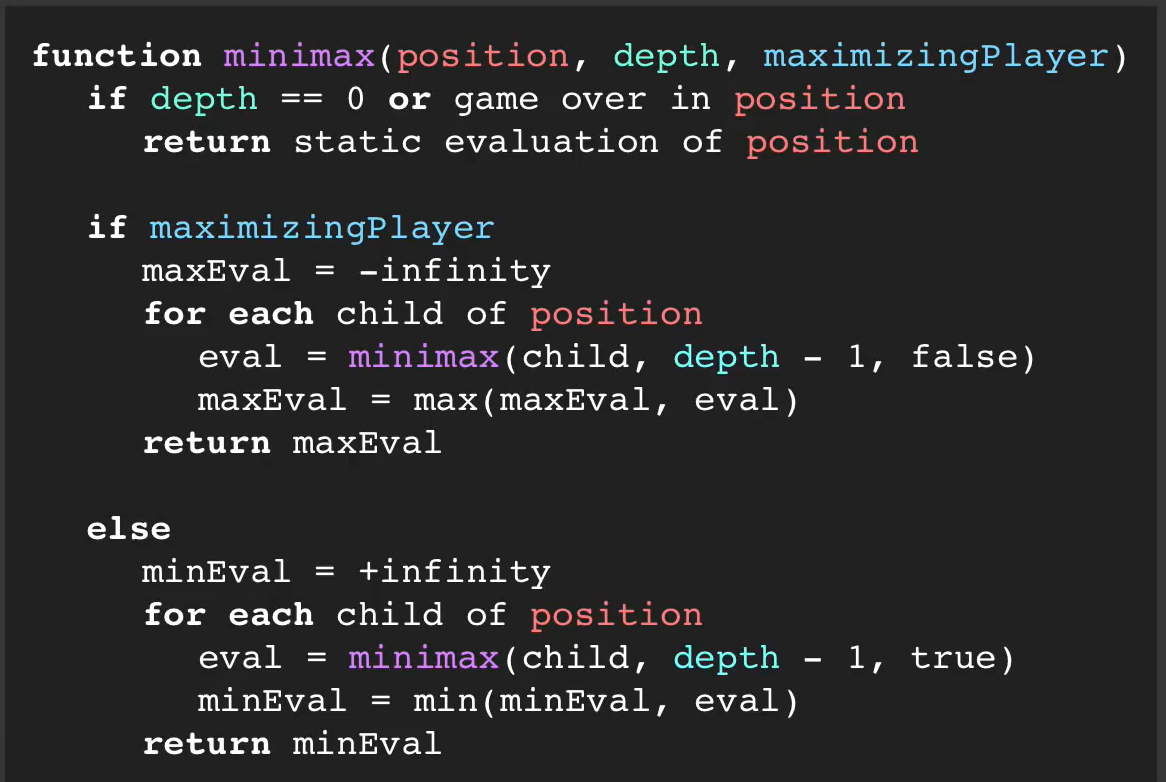 A good method?
Minimax算法常用于棋类等由两方较量的游戏和程序，这类程序由两个游戏者轮流，每次执行一个步骤。我们众所周知的五子棋、象棋等都属于这类程序，所以说Minimax算法是基于搜索的博弈算法的基础。该算法是一种零总和算法，即一方要在可选的选项中选择将其优势最大化的选择，而另一方则选择令对手优势最小化的方法。
可是真的不会TLE嘛
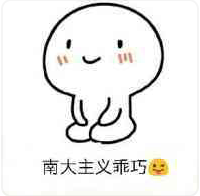 [Speaker Notes: 是一种悲观算法，即假设对手每一步都会将我方引入从当前看理论上价值最小的格局方向，即对手具有完美决策能力。因此我方的策略应该是选择那些对方所能达到的让我方最差情况中最好的，也就是让对方在完美决策下所对我造成的损失最小。]
A good method?
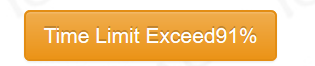 02
PART
Alpha-Beta Pruning
回到这个最简单的小游戏…
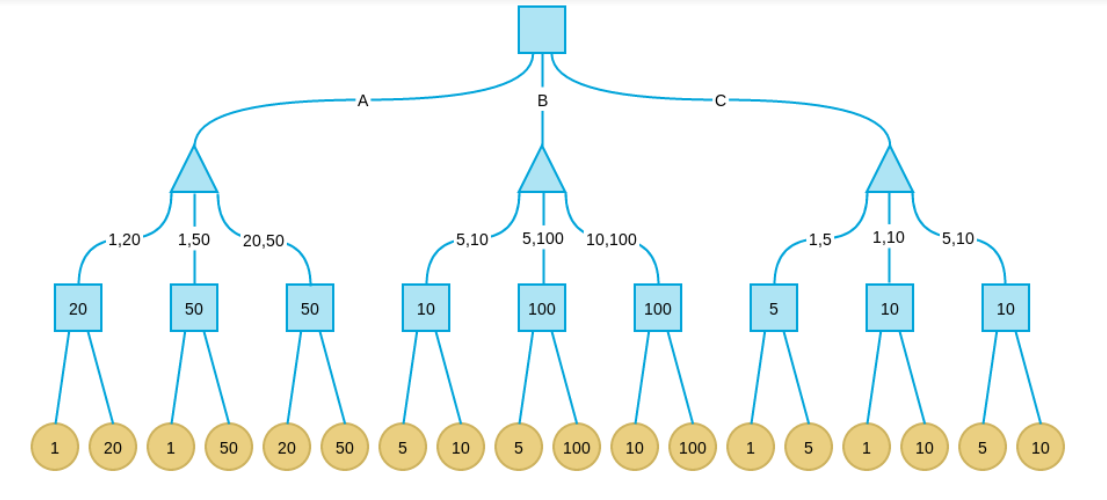 [Speaker Notes: Alpha-beta算法可以看成变种的Minimax，基本方法是从根节点开始采用深度优先的方式构造格局树，在构造每个节点时，都会读取此节点的alpha和beta两个值，我们看到alpha和beta的定义看起来很绕人，比较精确的解释应该是：alpha代表可能解的上界的最小值，beta代表可能解的下界的最大值，由此我们可以看一个比较简单的理解-下一张]
剪枝发生在什么时候？
剪枝发生在什么时候？
这条路你有可能选出更大的值？
不行，我肯定不走这条，你再看其他子节点我也不会走的
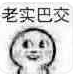 剪枝发生在什么时候？
这条路他有可能选出更小的值？
不行，我肯定不走这条，其他子节点不看了我也不会走这一条
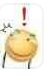 回到这个最简单的小游戏…
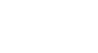 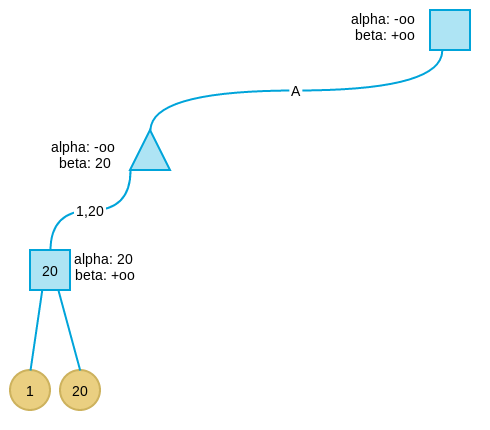 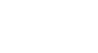 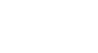 回到这个最简单的小游戏…
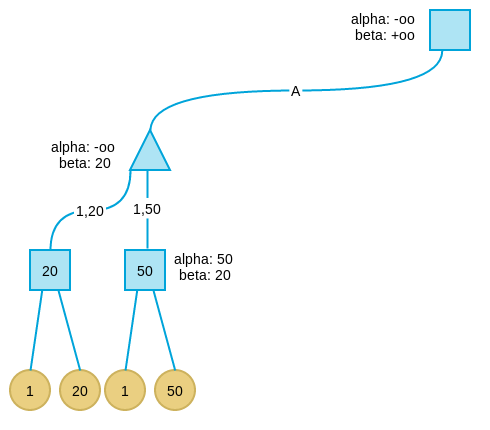 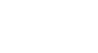 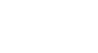 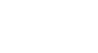 回到这个最简单的小游戏…
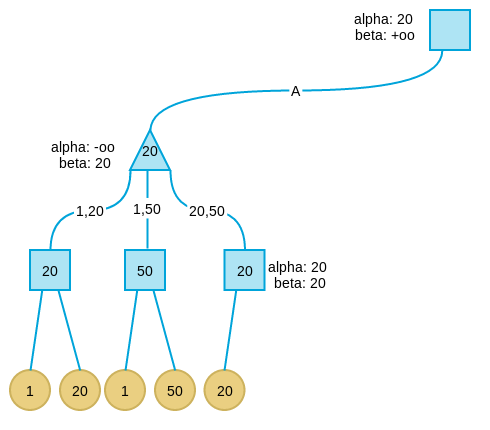 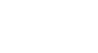 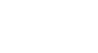 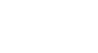 回到这个最简单的小游戏…
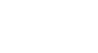 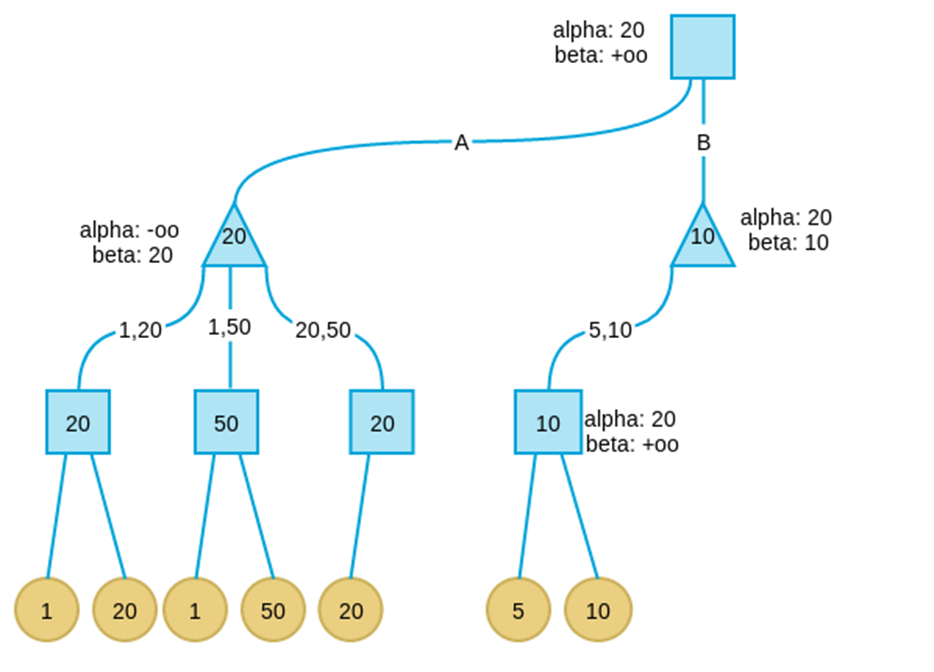 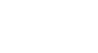 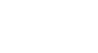 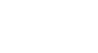 回到这个最简单的小游戏…
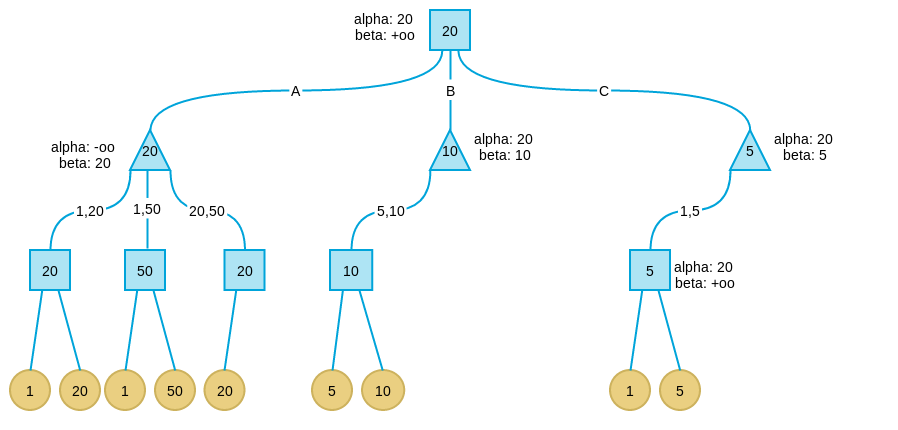 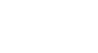 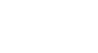 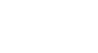 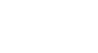 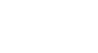 Original Code
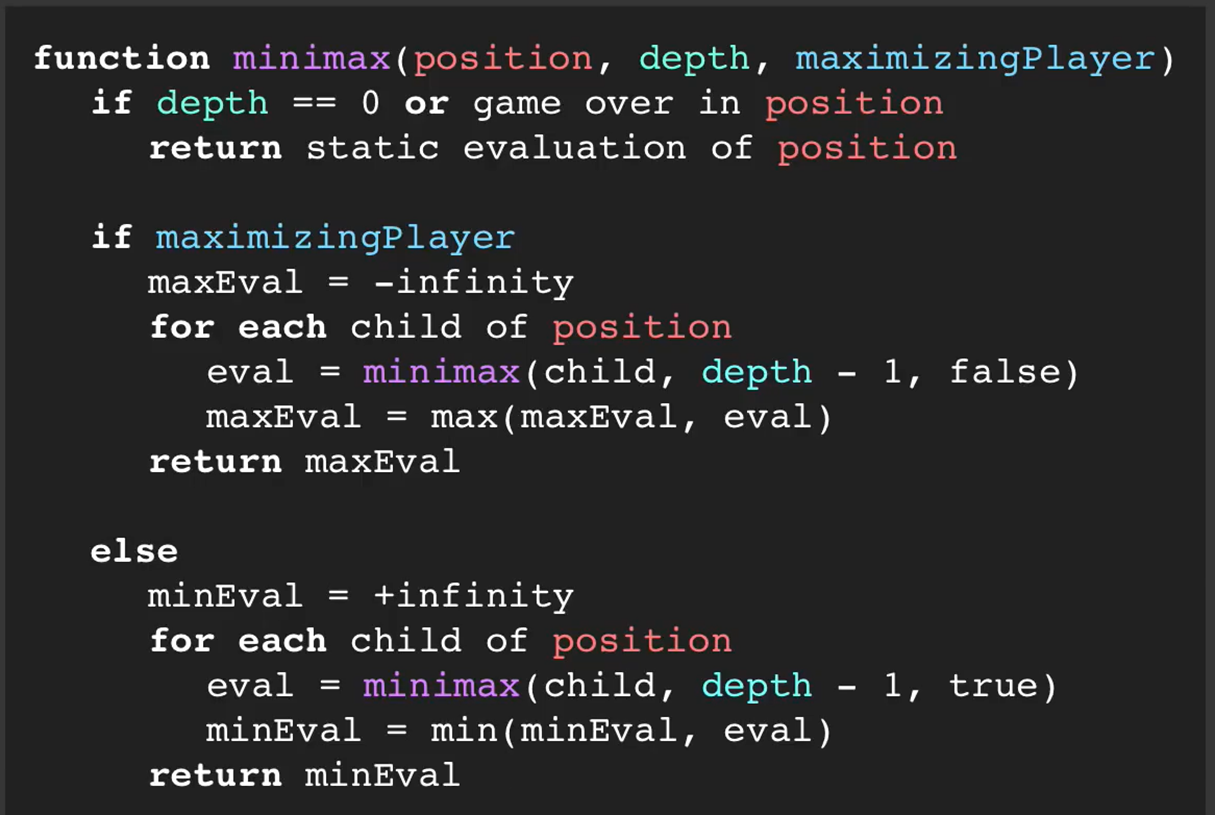 Alpha-Beta Pruning Code
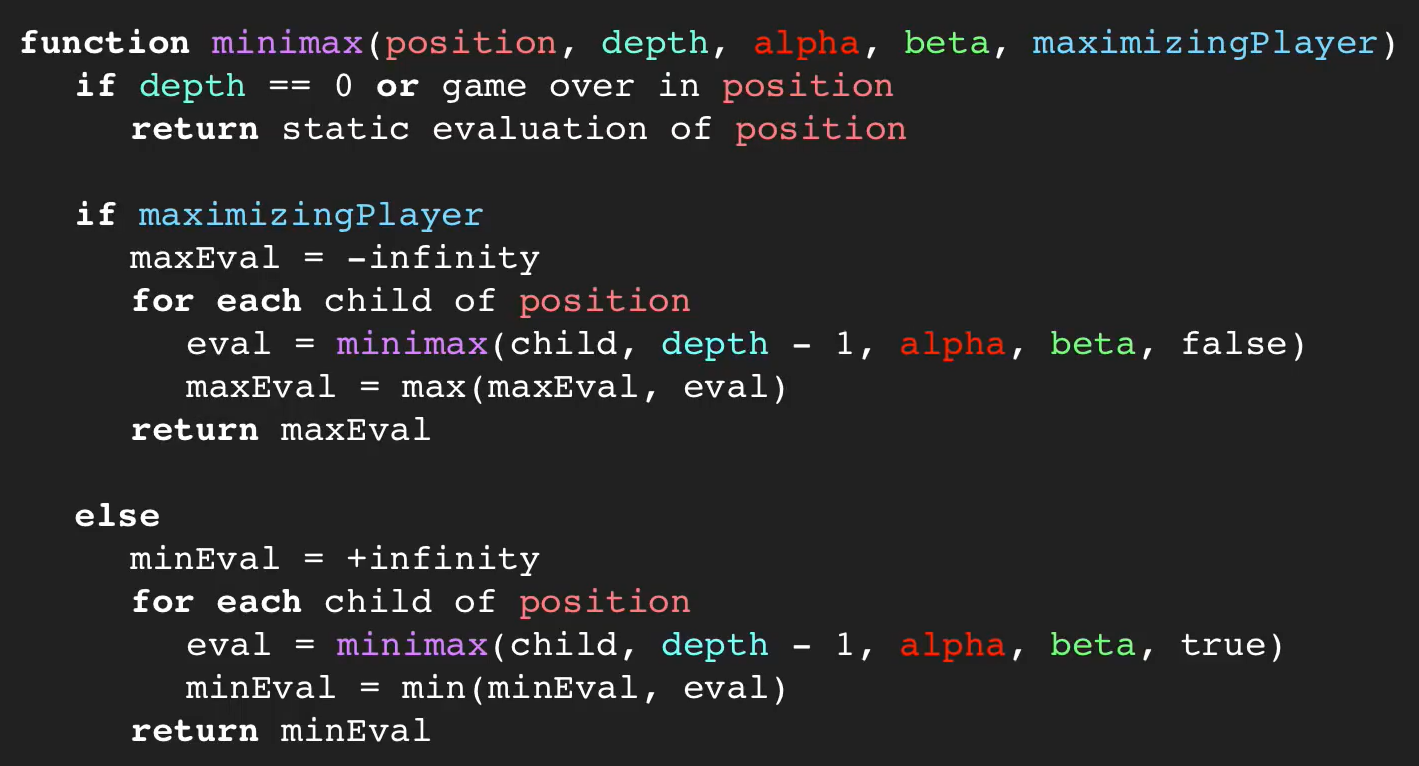 Alpha-Beta Pruning Code
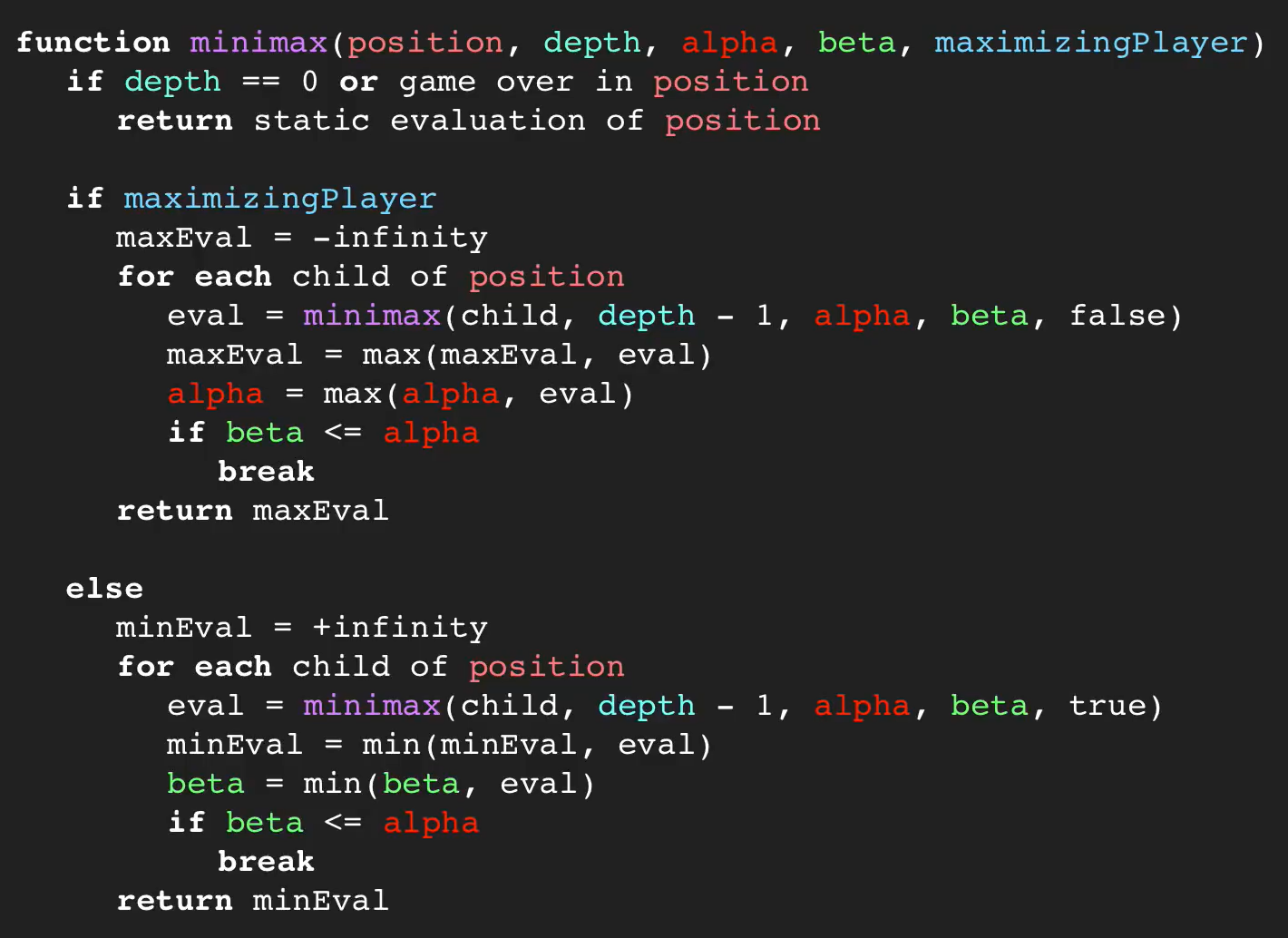 03
PART
A rough Analysis
Alpha-Beta Pruning Analysis
显然，遍历树的顺序在很大程度上会影响剪枝的结果（WHY？）
遍历的顺序导致alpha , beta的更新顺序不同
又双叒回到这个个最简单的小游戏…
如果是右子树优先遍历的原则？
我们来做一下这个过程
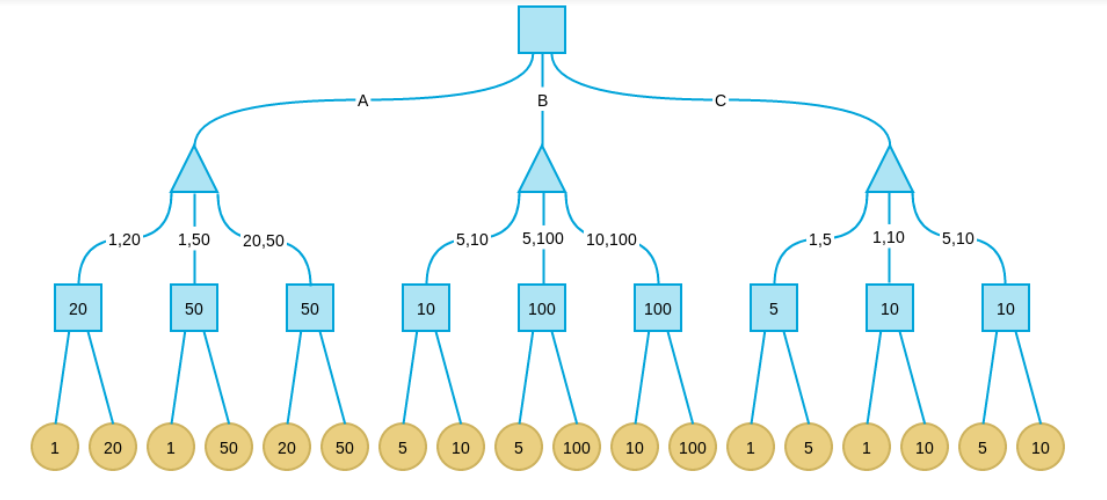 又双叒回到这个个最简单的小游戏…
对比：
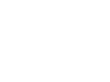 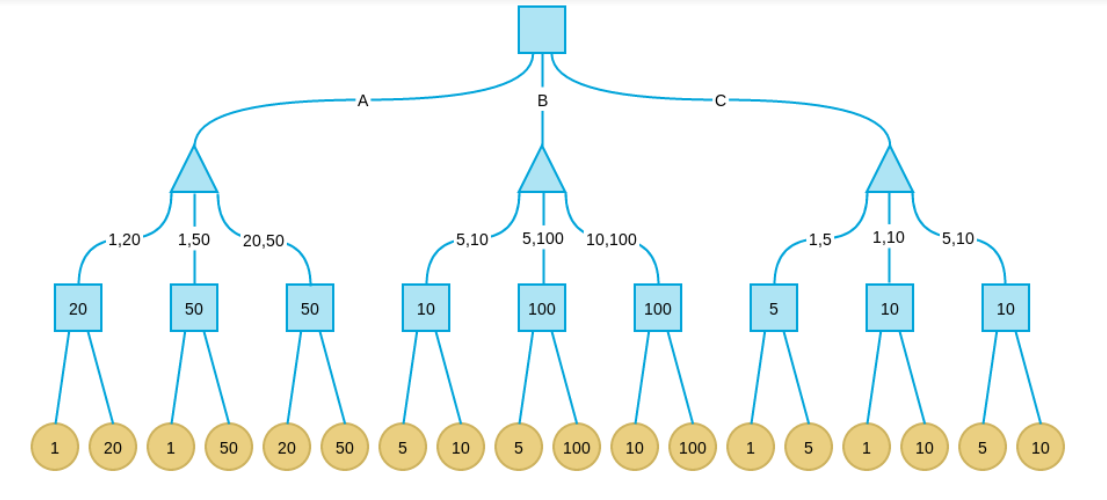 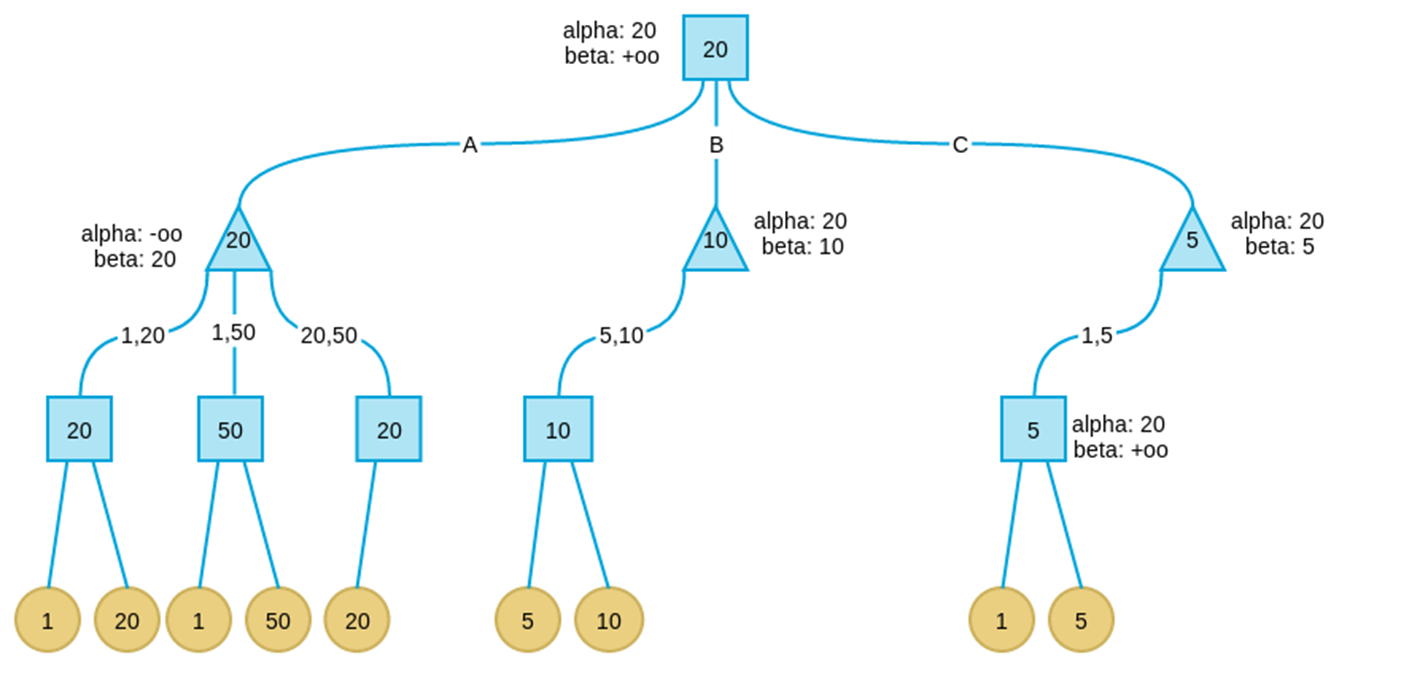 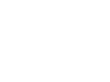 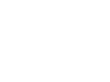 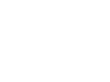 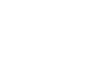 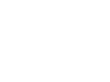 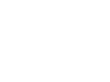 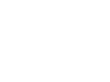 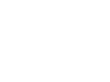 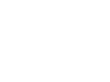 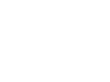 左子树优先遍历原则
右子树优先遍历原则
Alpha-Beta Pruning Analysis
显然，遍历树的顺序在很大程度上会影响剪枝的结果
The explanation of b*1*b*1*... is that all the first player's moves must be studied to find the best one, but for each, only the best second player's move is needed to refute all but the first (and best) first player move—alpha–beta ensures no other second player moves need be considered.
Alpha-Beta Pruning Analysis
04
PART
Application
Tic-Tac-Toe
Tic-Tac-Toe
Step2:

Minimax
在这里以这种state及三层搜索作为例子
Tic-Tac-Toe
还有其他情况？
对称！
Tic-Tac-Toe
=-1
Tic-Tac-Toe
=-1
Tic-Tac-Toe
Tic-Tac-Toe
Tic-Tac-Toe
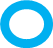 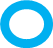 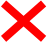 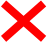 =1
=1
Tic-Tac-Toe
?
Tic-Tac-Toe
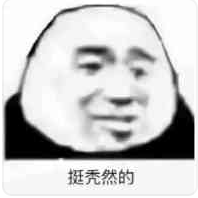 如果找到一条路，发现叶节点都=1，即为发现了必胜策略
但是真的有必胜的策略吗？
如果做完上面的搜索我们发现最终都会走向平局。
因为我们的假设是对手和我们一样绝顶聪明
Other applications
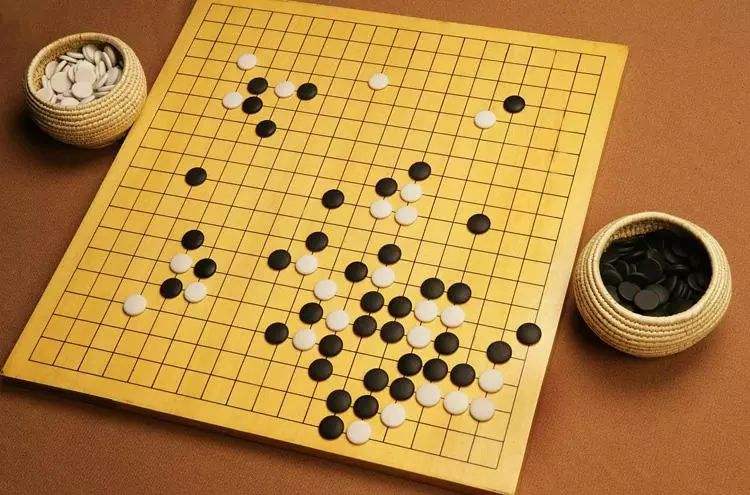 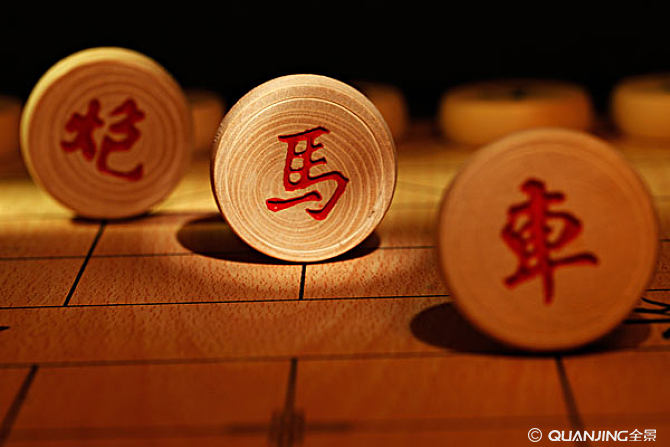 在这些实际应用中，树的层数很深，即使运用了剪枝运行速度也可能会很慢。
一种可能可行的解决办法是对棋盘现有状态进行局部赋值，减少树的层数.
THANKS
感谢老师的指导
感谢大家的聆听